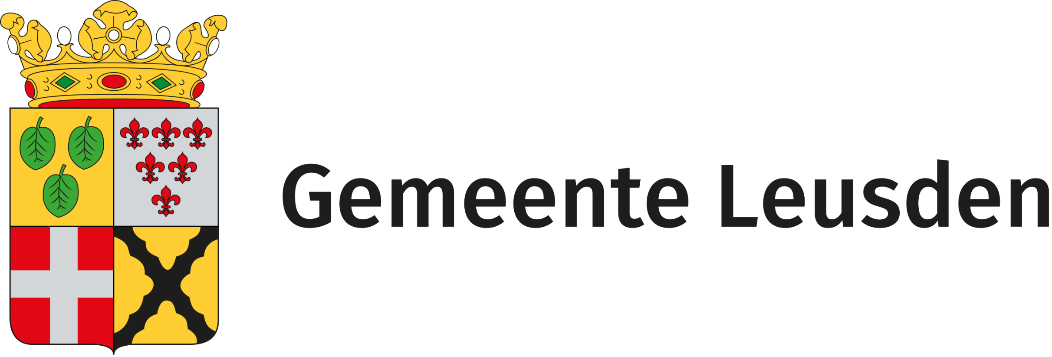 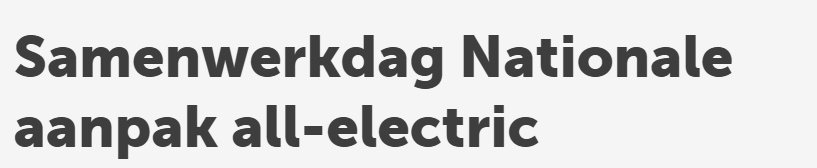 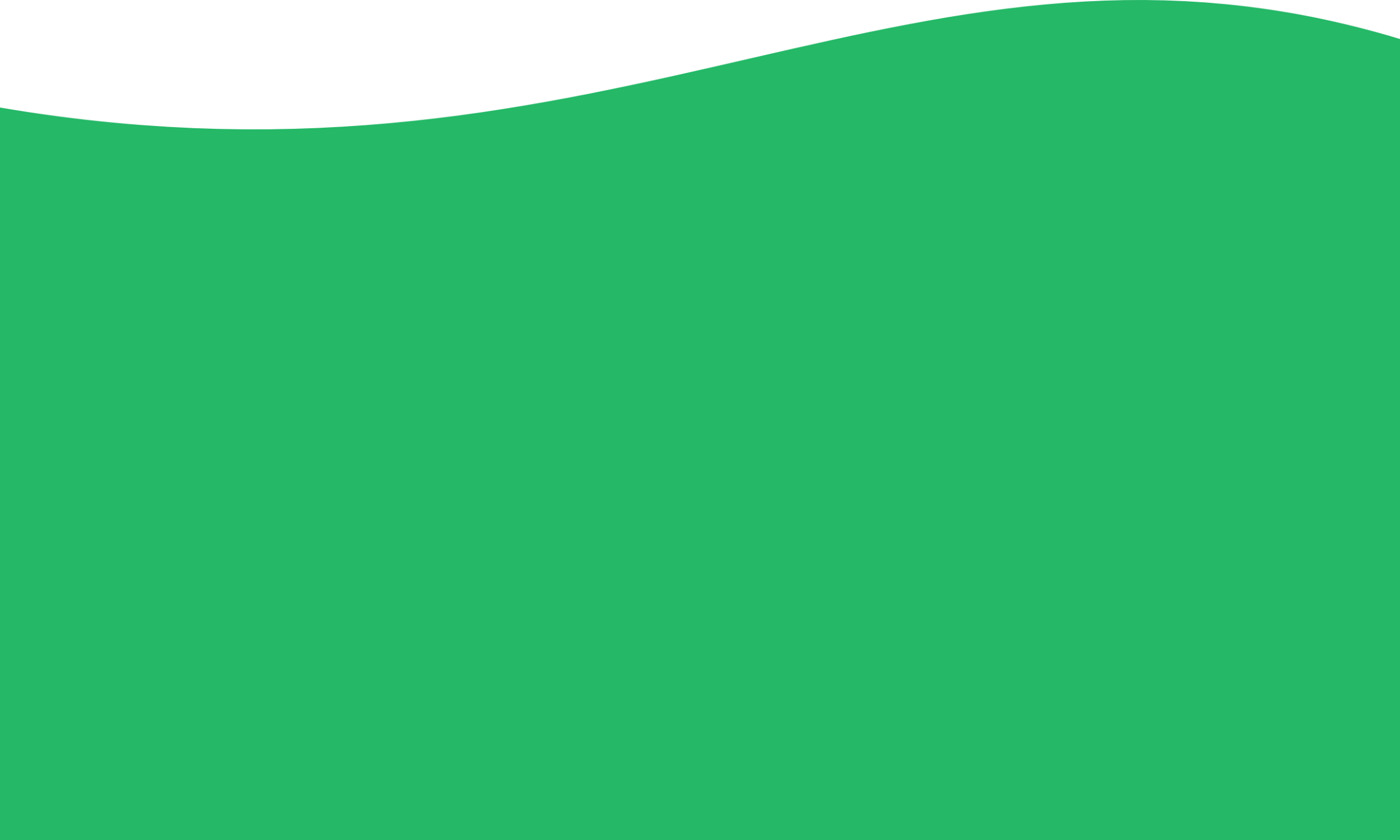 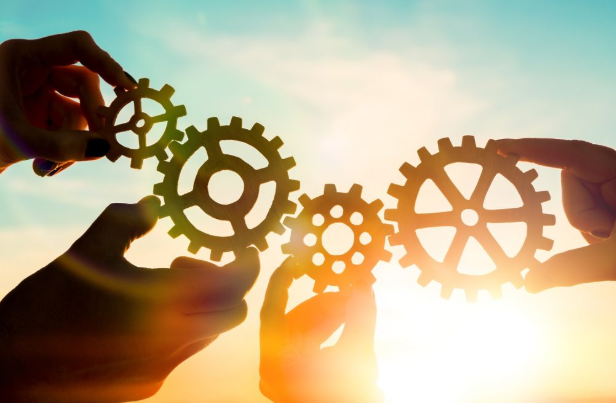 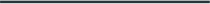 Netcongestie:Rem op de energietransitie?
Agenda
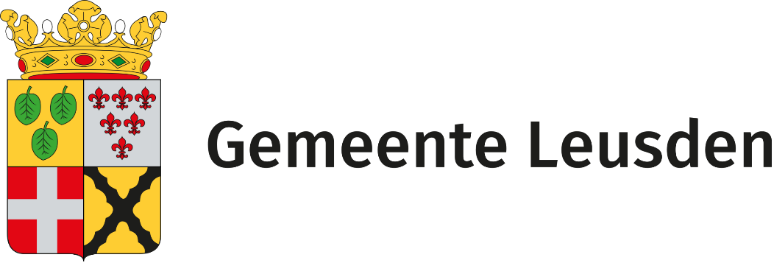 Voorstellen 
Proeftuin Rozendaal – “de Eurowoningen”
Aanpak in de wijk
Voortgang Proeftuin
Dilemma
2
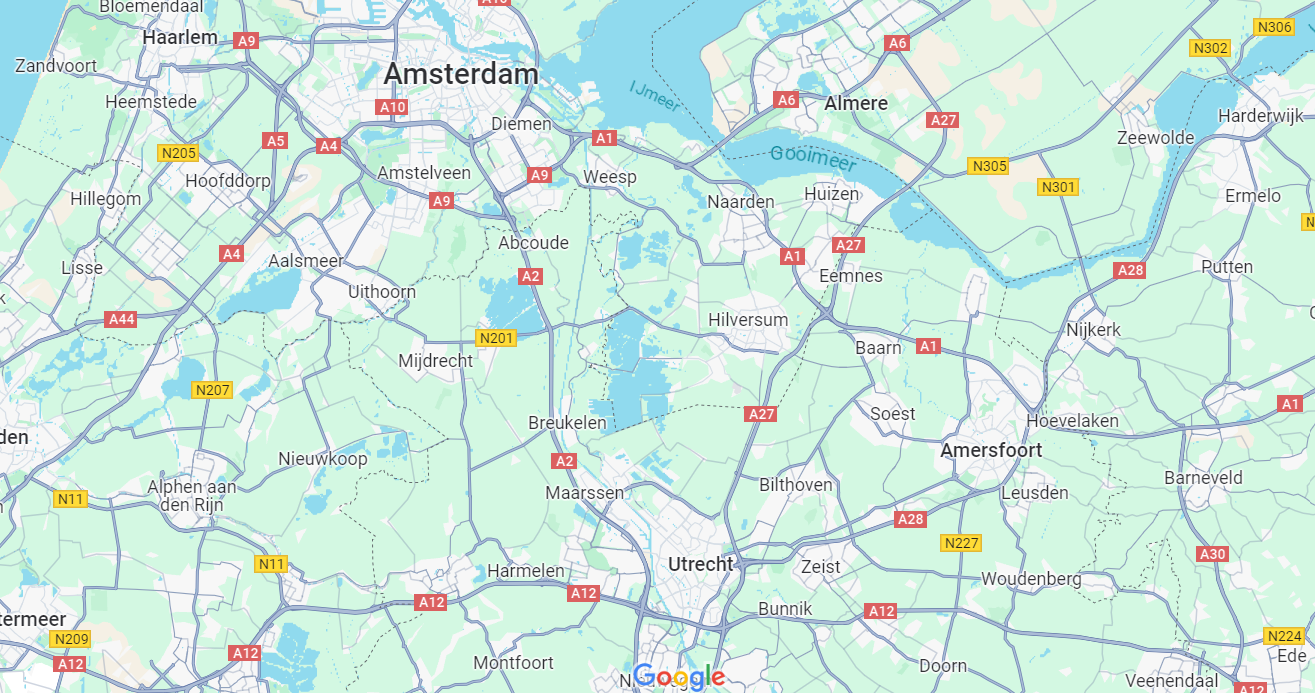 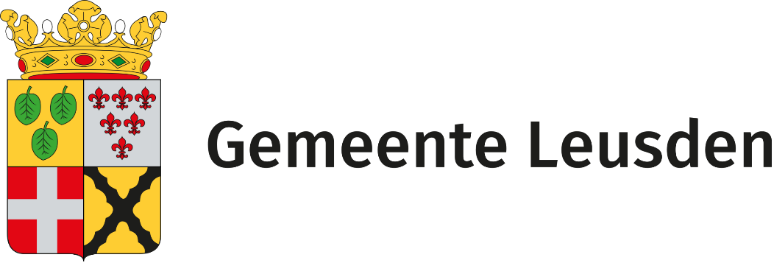 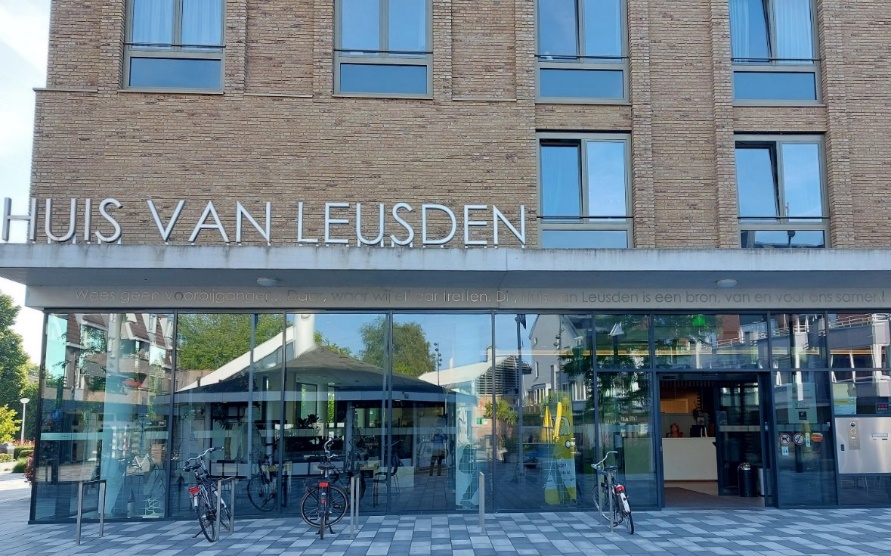 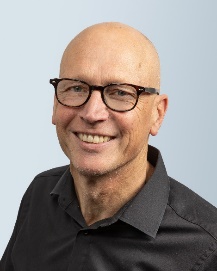 3
[Speaker Notes: Gemeente met ruim 31.500 inwoners, in het midden van het land. Groenste gemeente, 6 wijken, 28 buurten. Bijna 14000 huishoudens. Dubbelrol Jos]
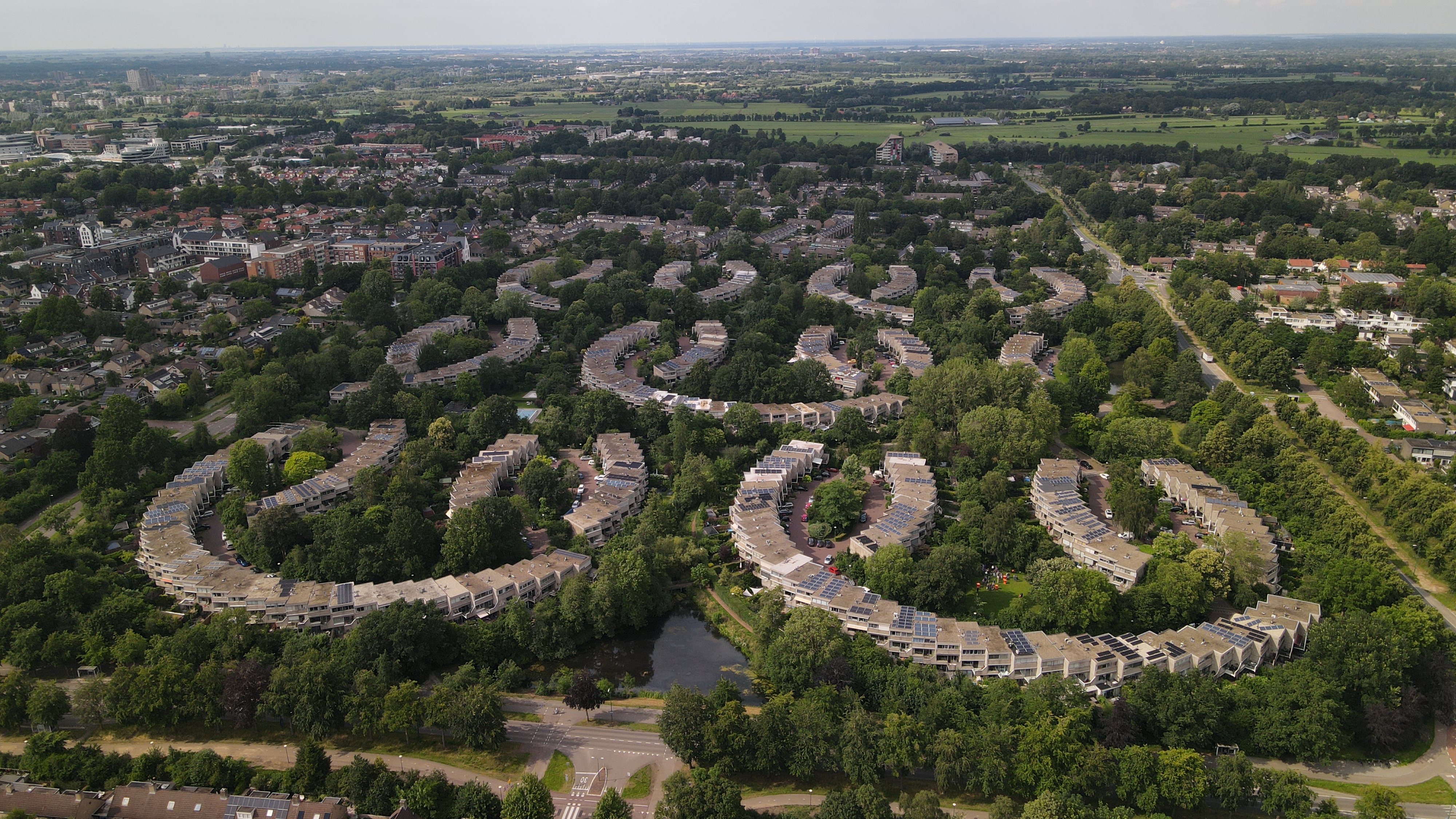 Proeftuin Rozendaal - “De Eurowoningen”
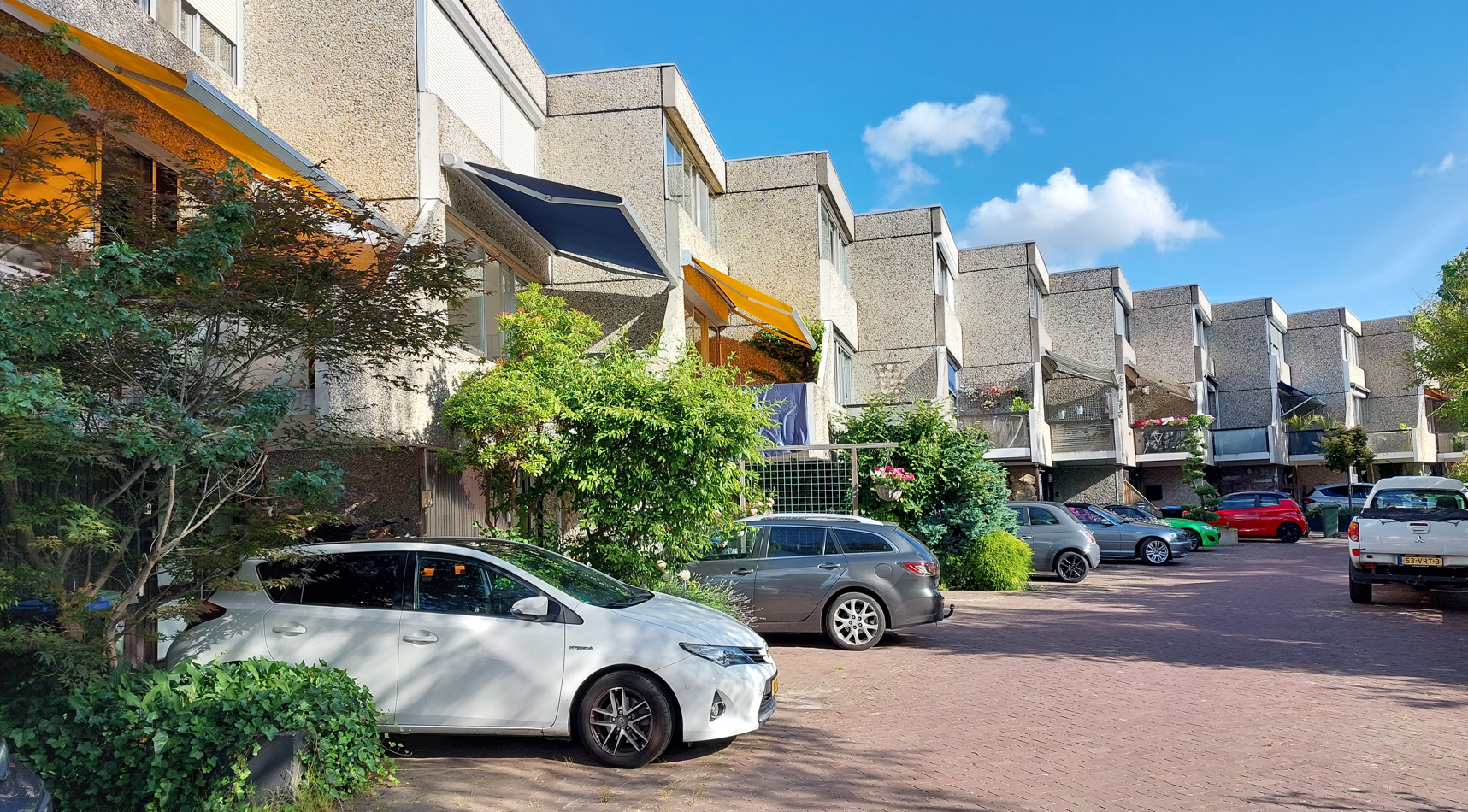 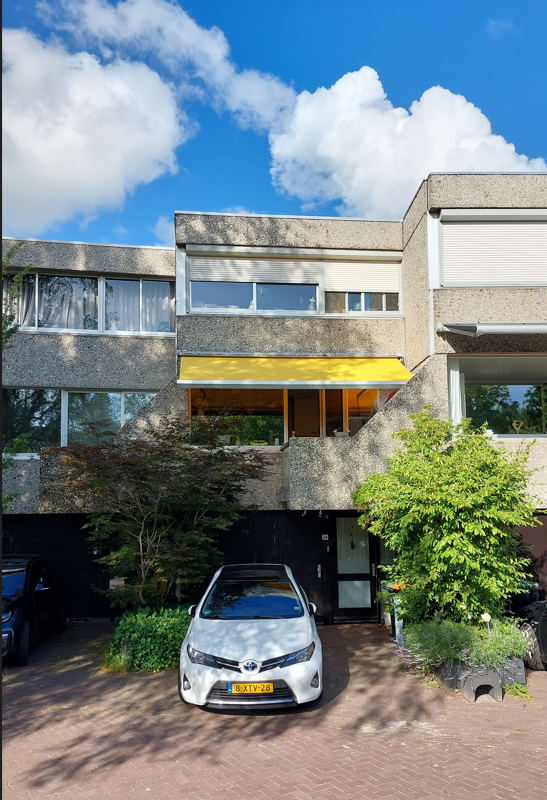 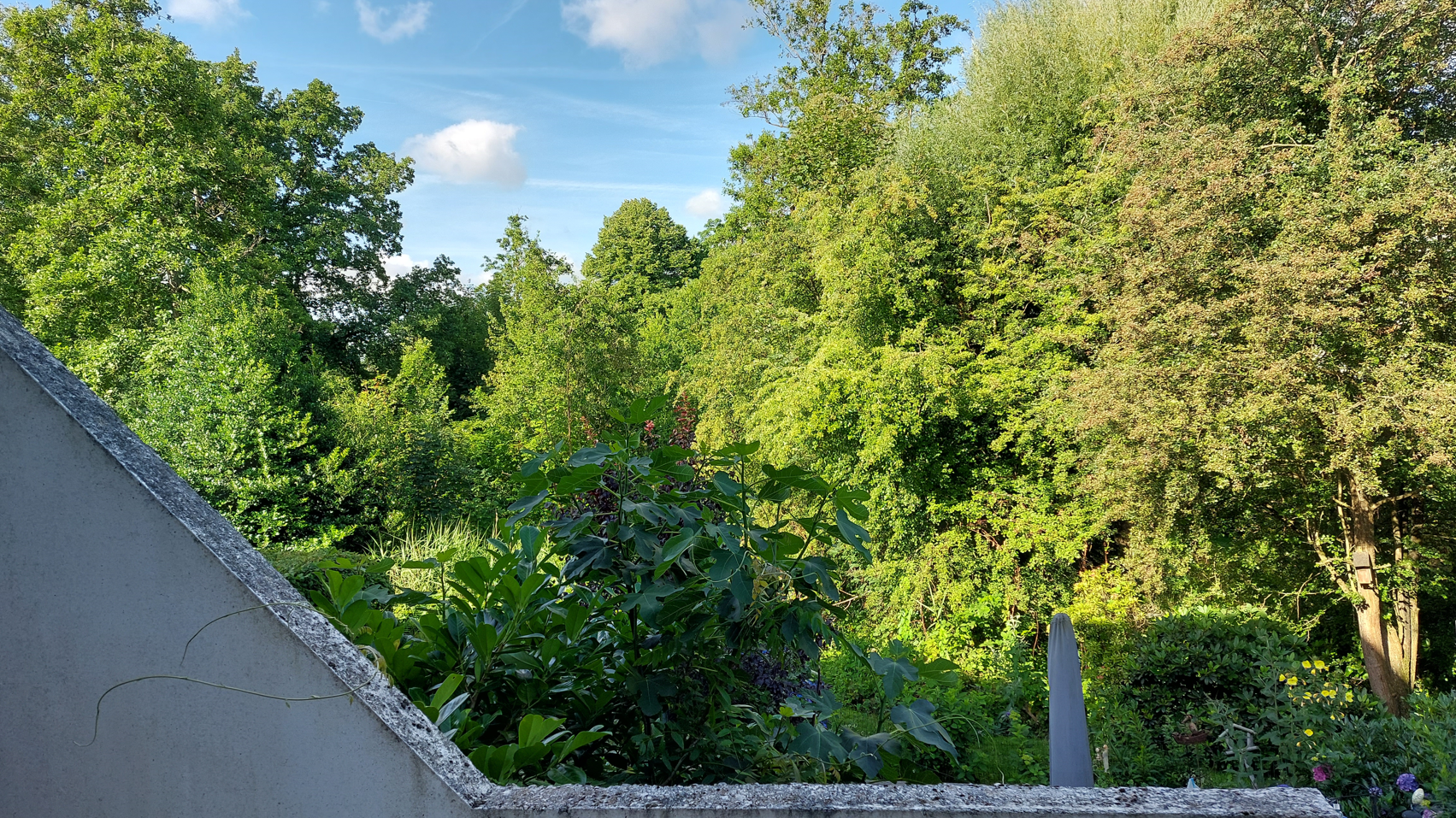 [Speaker Notes: Als gemeente is als 1e wijk Rozendaal uitgekozen]
Aanpak in de wijk
Informeren en inspireren
Website
Buurtplan
Nieuwsbrieven
Webinars
Inloopspreekuur
Betrekken bewoners (bewonerspanel)
Betaalde maatwerkadviezen
Collectieve inkoopacties
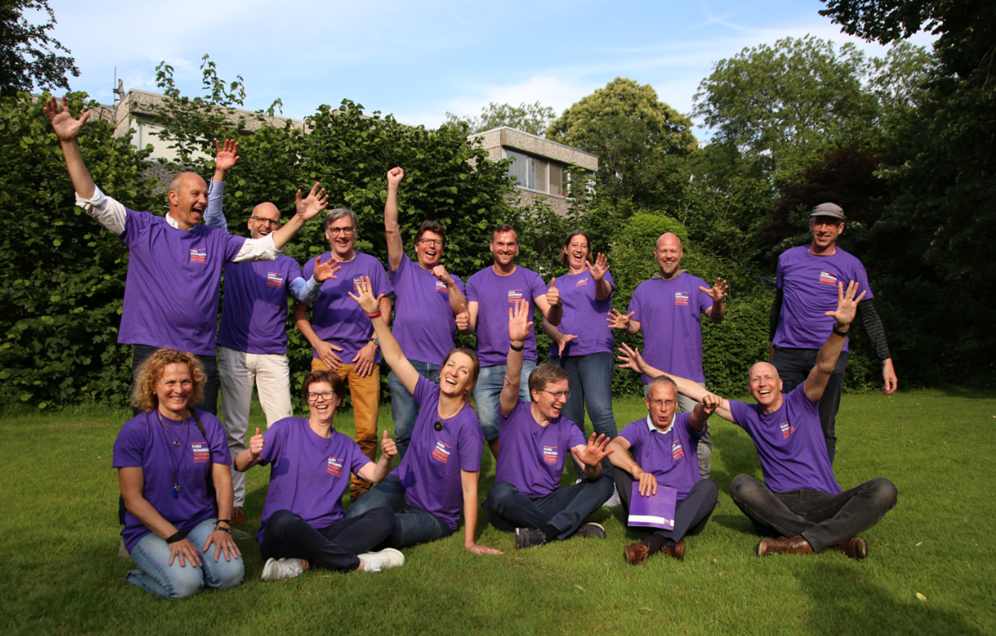 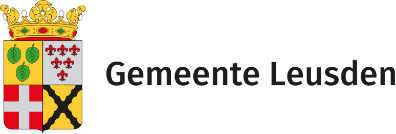 Voortgang proeftuin
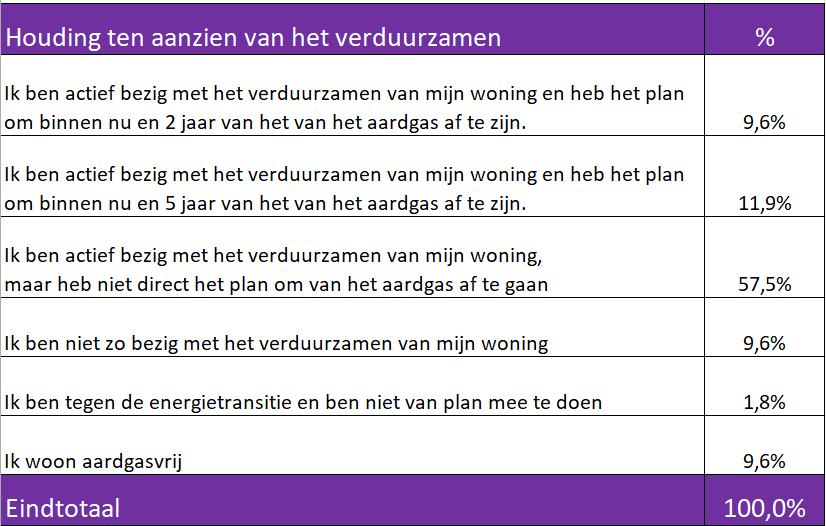 Genomen maatregelen
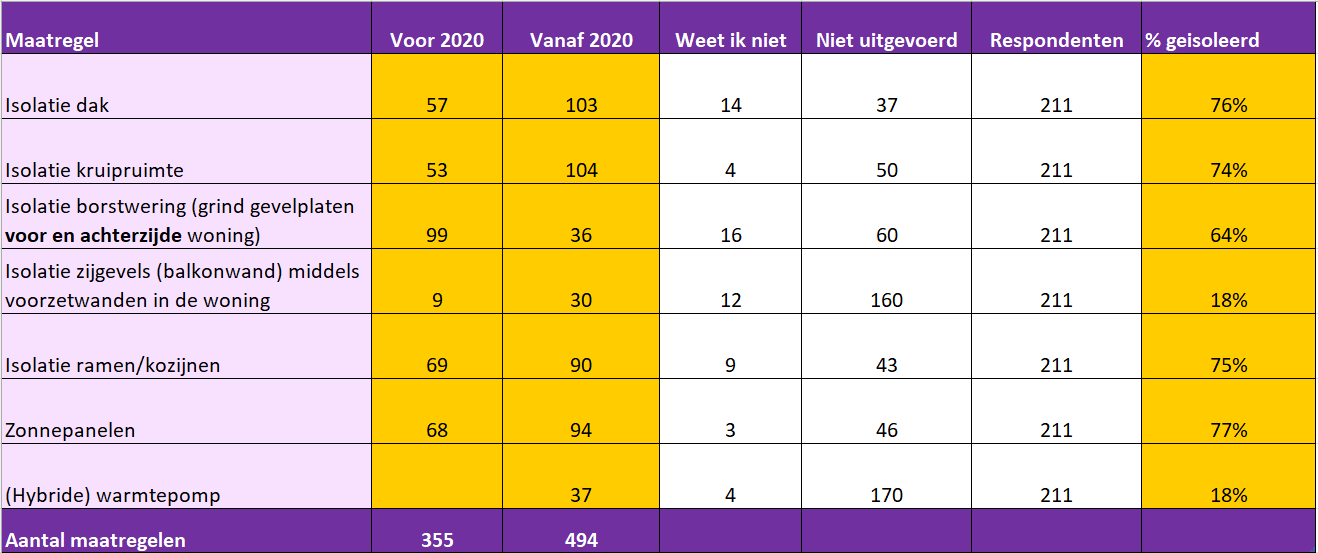 Bron: enquête Eurowoningen 2025
Voortgang proeftuin Eurowoningen
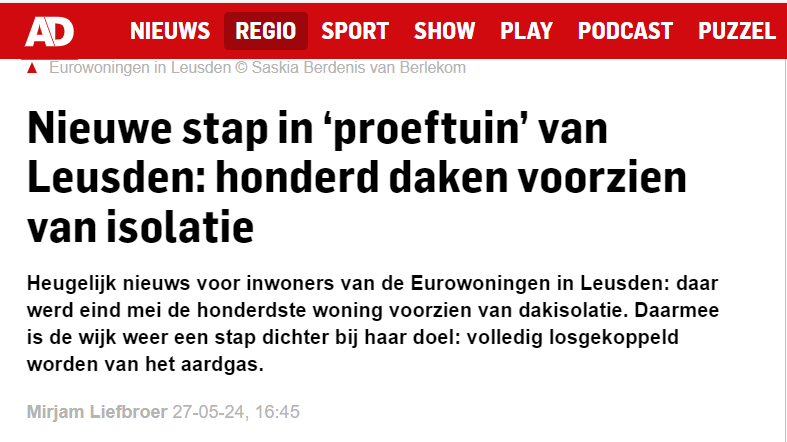 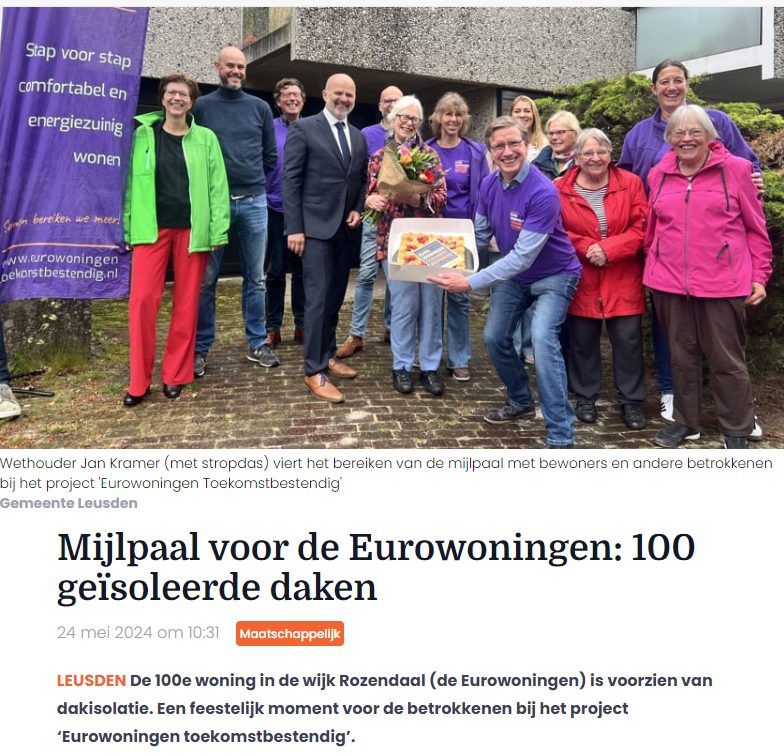 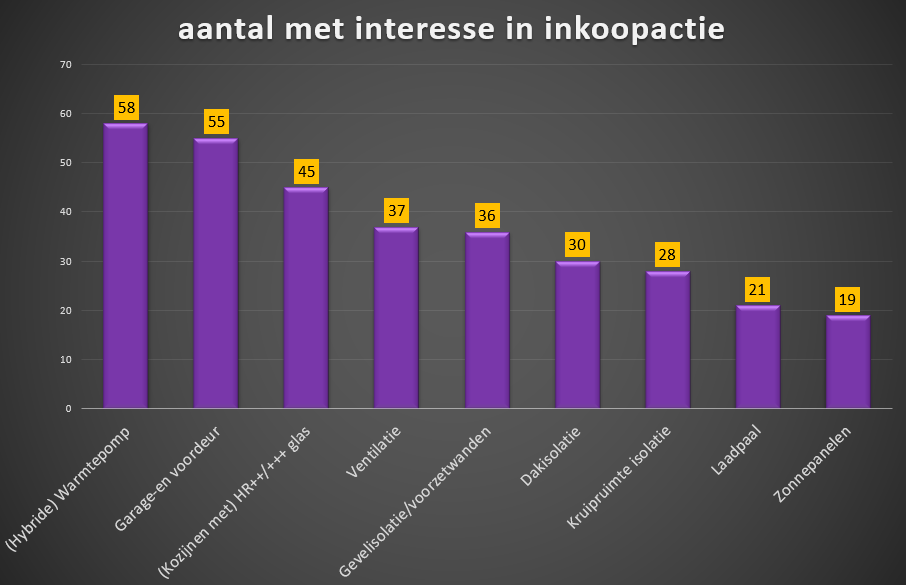 Dilemma
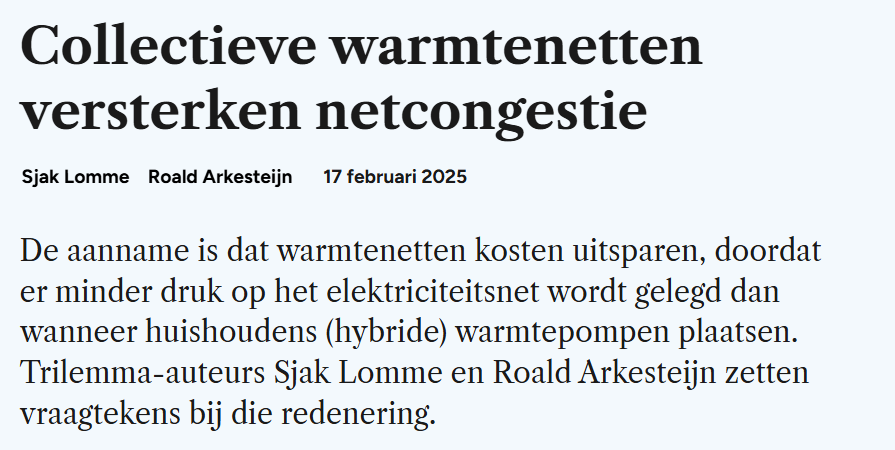 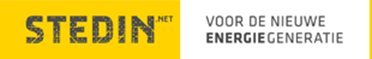 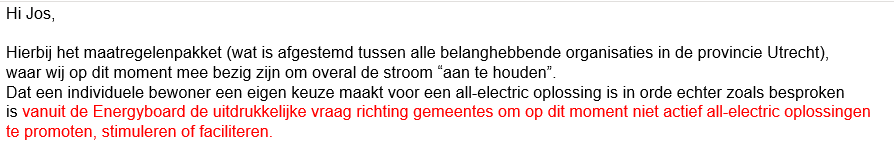 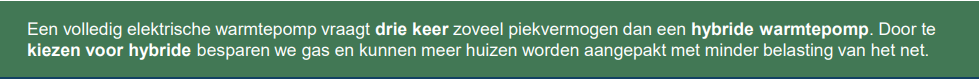 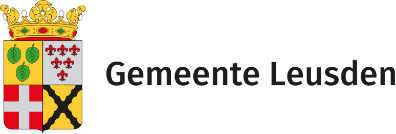 Proeftuin voortzetten
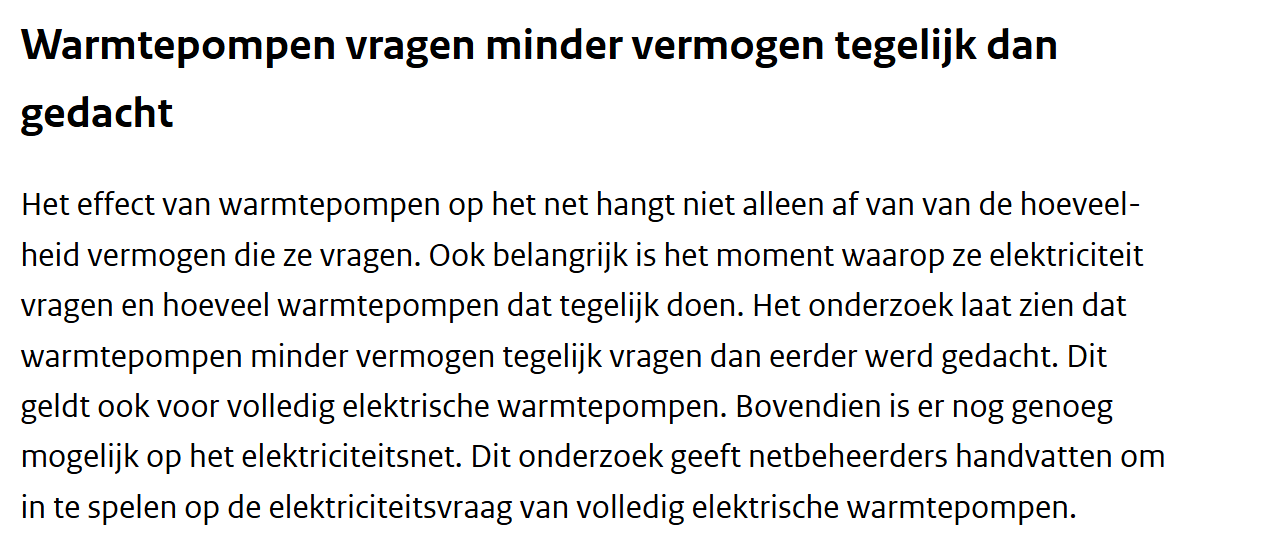 Hoe kunnen we in samenspraak de proeftuin voortzetten met de individuele, all electric, warmteoplossing
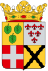 Stroomversnelling Samenwerkdag